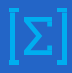 6
МАТЕМАТИКА
КЛАСС
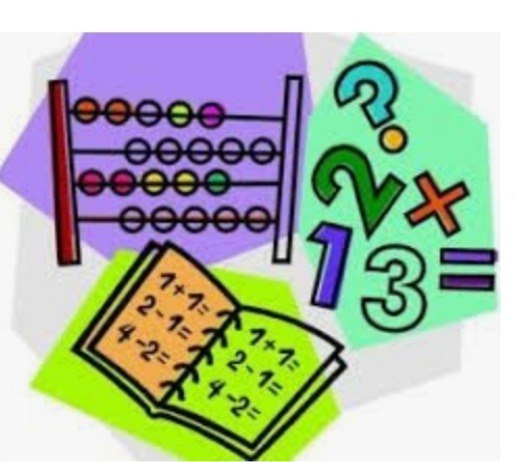 Тема:
НАИБОЛЬШИЙ ОБЩИЙ ДЕЛИТЕЛЬ. ВЗАИМНО ПРОСТЫЕ ЧИСЛА.
ПРОВЕРКА САМОСТОЯТЕЛЬНОЙ РАБОТЫ
119. Какие из чисел 2, 3, 5 участвуют в разложении чисел    2 484, 7 375, 4 080 на простые множители?
Решение:
2 484    2
1 242    2
   621    3
   207    3
     69    3
     23   23
      1
7 375    5
1 475    5
   295    5
   419    419
       1
4 080    2
2 040    2
1 020    2
   510    2
   205    5
     41    41
       1
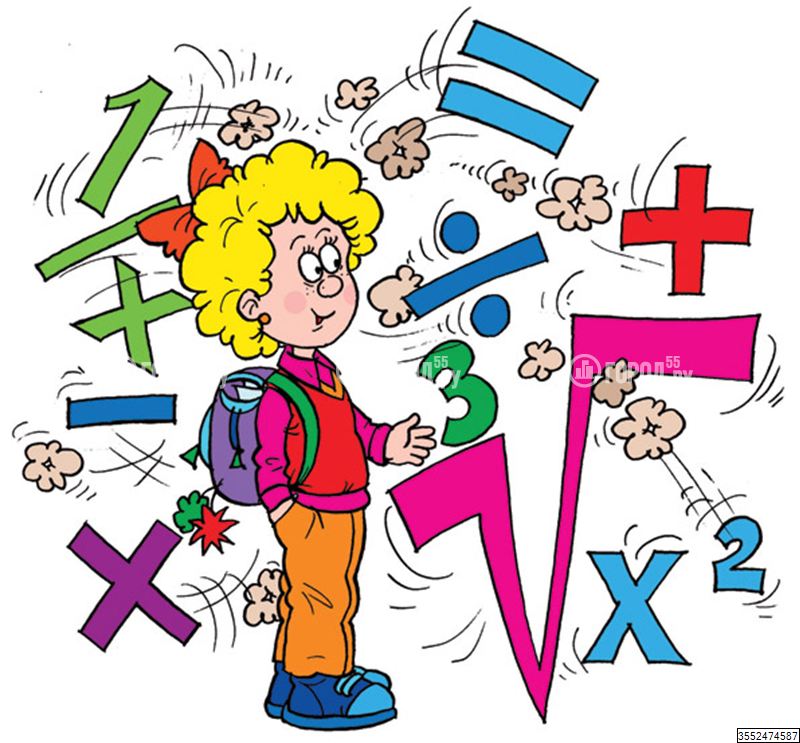 7 375 = 5³ ∙ 419
4 080 = 2⁴ ∙ 5 ∙ 41
2 484 = 2² ∙ 3³ ∙ 23
ПРОВЕРКА САМОСТОЯТЕЛЬНОЙ РАБОТЫ
120. Какие из чисел 42, 56, 25, 9, 6, 4, 121, 54, 169 можно записать как произведение двух простых чисел?
Решение:
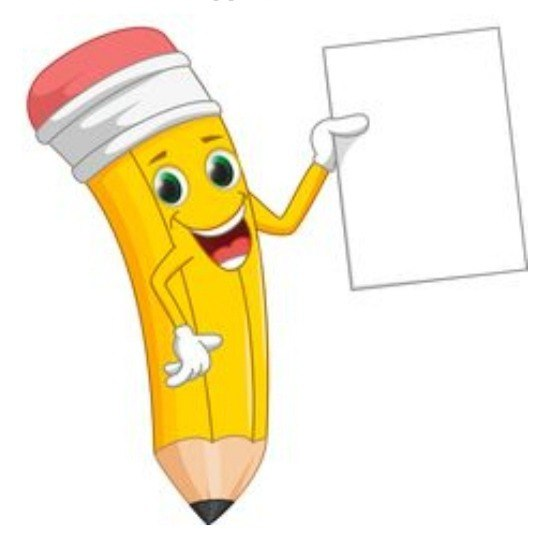 1) 42 = 6 ∙ 7 = 2 ∙ 3 ∙ 7
2) 56 = 8 ∙ 7 = 2 ∙ 2 ∙ 2 ∙ 7
3) 25 = 5 ∙ 5
6) 4 = 2 ∙ 2
4) 9 = 3 ∙ 3
7) 121 = 11 ∙ 11
5) 6 = 2 ∙ 3
8) 54 = 6 ∙ 9 = 2 ∙ 3 ∙ 3 ∙ 3
9) 169 = 13 ∙ 13
ПОВТОРЕНИЕ
Победителям конкурса «Юный книголюб» вручили одинаковые подарки. Всего было: 7 словарей, 14 прозаических книг и 21 книга со стихами. 
Сколько учащихся  получили подарки? 
Сколько книг каждого вида было в одном подарке?
Делители чисел 7, 14, 21:
7: на 1,  7;
14: на 1,  2,  7,  14;
21: на 1,  3,  7,   21.
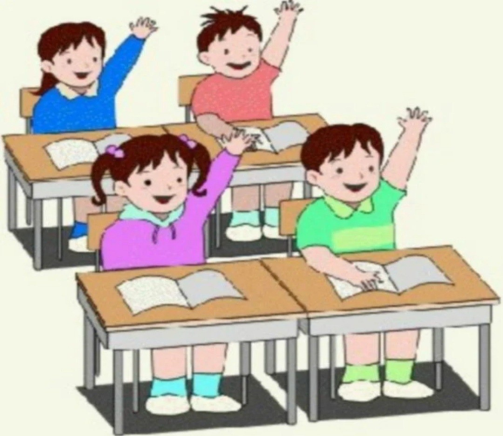 7 : 7 = 1
14 : 7 = 2
21 : 7 = 3
Ответ: 
 7 учащихся получили подарки. 
 В каждом подарке было по 1 словарю, по 2     прозаических книги и по 3 книги со стихами.
НАИБОЛЬШИЙ ОБЩИЙ ДЕЛИТЕЛЬ
Рассмотрим два числа: 24 и 90.
Выпишем все делители  этих чисел.
Делители 1, 2, 3, 6  будут общими делителями чисел 24 и 90.
Наибольший  из всех этих общих делителей равен 6.
Число 6 называется наибольшим общим делителем чисел 24 и 90.
И записывается: НОД (24, 90) = 2 ∙ 3 = 6
НАИБОЛЬШИЙ ОБЩИЙ ДЕЛИТЕЛЬ
ЗАПОМНИМ!
Наибольший общий делитель – НОД.
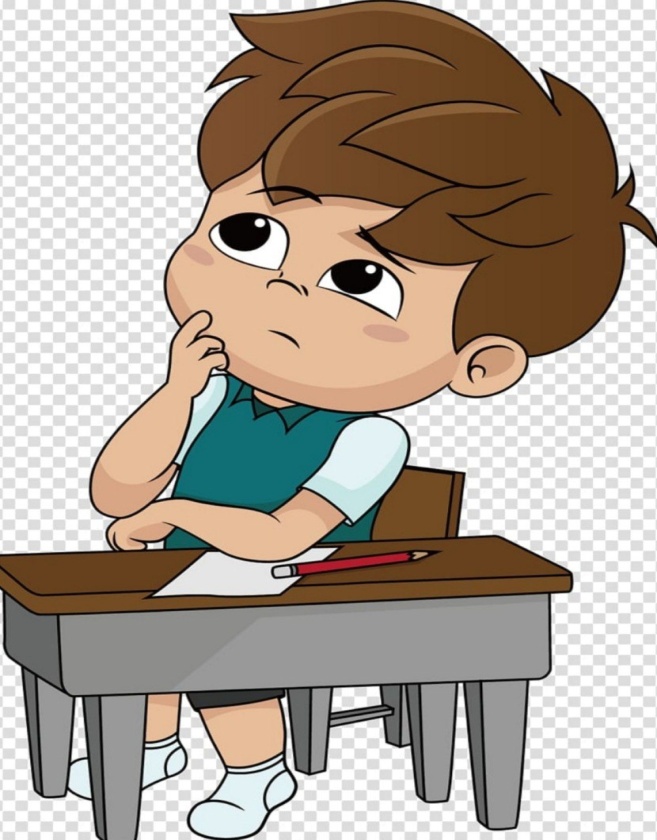 Наибольшим общим делителем  двух натуральных чисел m и n (НОД) называется  наибольшее число, на которое делятся эти числа.
     Наибольший общий делитель двух натуральных чисел m и n равен произведению общих простых делителей этих чисел.
НАИБОЛЬШИЙ ОБЩИЙ ДЕЛИТЕЛЬ
Пример 1. Найдите НОД (36, 84).
Способ решения № 1: Разложение на простые  числа.
2
18    2
  9    3
  3    3
  1
84    2
42    2
21    3
  7    7
  1
36 = 2² ∙ 3²
84 = 2² ∙ 3 ∙ 7
НОД (36,84) = 2² ∙ 3 = 12
Ответ: 12
НАИБОЛЬШИЙ ОБЩИЙ ДЕЛИТЕЛЬ
Наибольший общий делитель натуральных чисел m и  n обозначается  следующим образом НОД (m, n).
Для нахождения НОД (m, n):
1 шаг. Находим разложения m и n на простые множители.
2 шаг. Выбираем наименьшую степень каждого общего множителя, затем их перемножаем.
3 шаг. Значение произведения и будет НОД (m, n).
РЕШЕНИЕ ПРИМЕРОВ
Пример 3. Найдите НОД (m, n), если 
m = 2² ∙ 3³ ∙ 5 ∙ 11  и  
n = 2³ ∙ 3² ∙ 5² ∙ 13
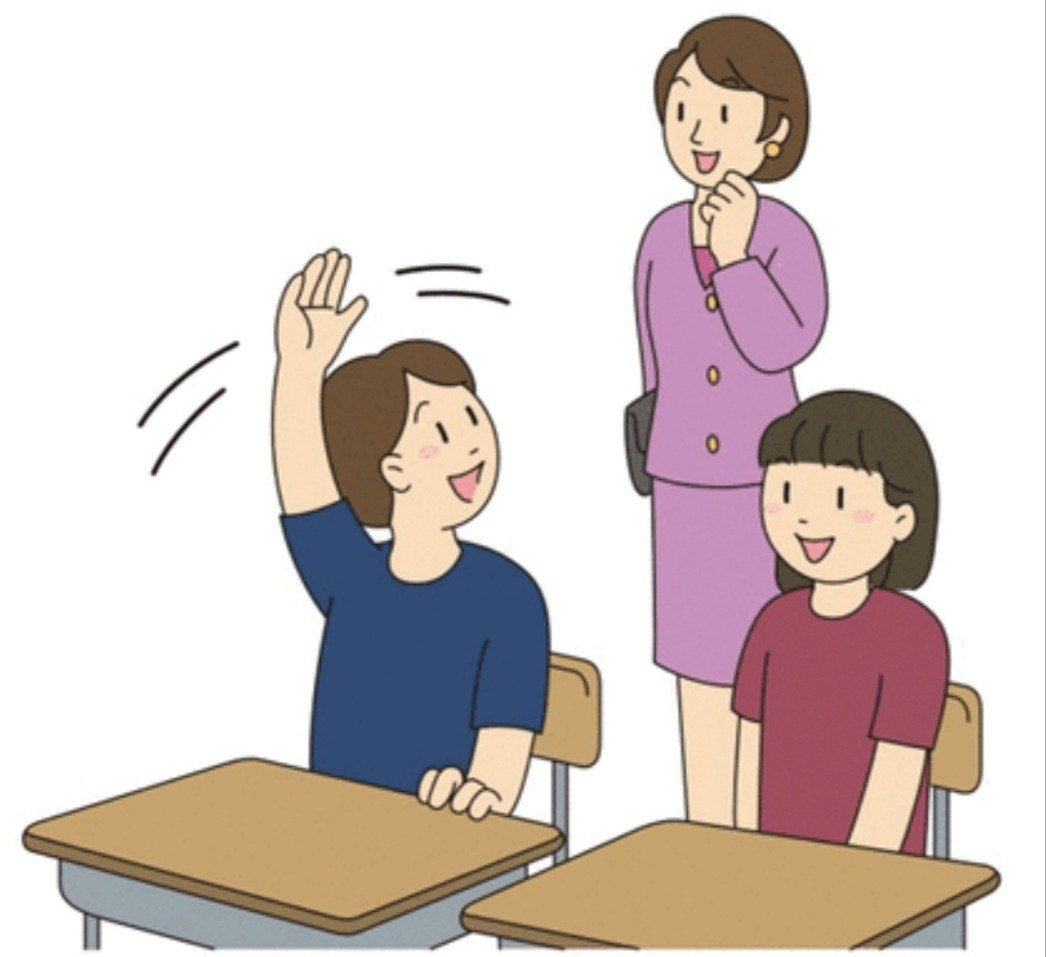 Решение: НОД (m, n) = 2² ∙ 3² ∙ 5 = 180
Пример 4. Найдите НОД (125, 25).
Решение: Число 125 кратно 25, 125 = 25 ∙ 5
Следовательно, НОД (125, 25) = 25
Если m > n делится на n, то НОД (m, n) = n
РЕШЕНИЕ ПРИМЕРОВ
Пример 5. Найдите НОД (15, 46).
Решение: Разложим числа на простые множители:
У чисел 15 и 46 нет общих простых делителей, кроме 1. Значит НОД (15, 46) = 1
3
  5   5
  1
15 = 3 ∙ 5
2
   23
  1
Натуральные числа m и n, не имеющие общих делителей, кроме 1, называются взаимно простыми. НОД (m, n) = 1
46 = 2 ∙ 23
Два последовательных натуральных числа всегда взаимно просты.
САМОСТОЯТЕЛЬНАЯ РАБОТА
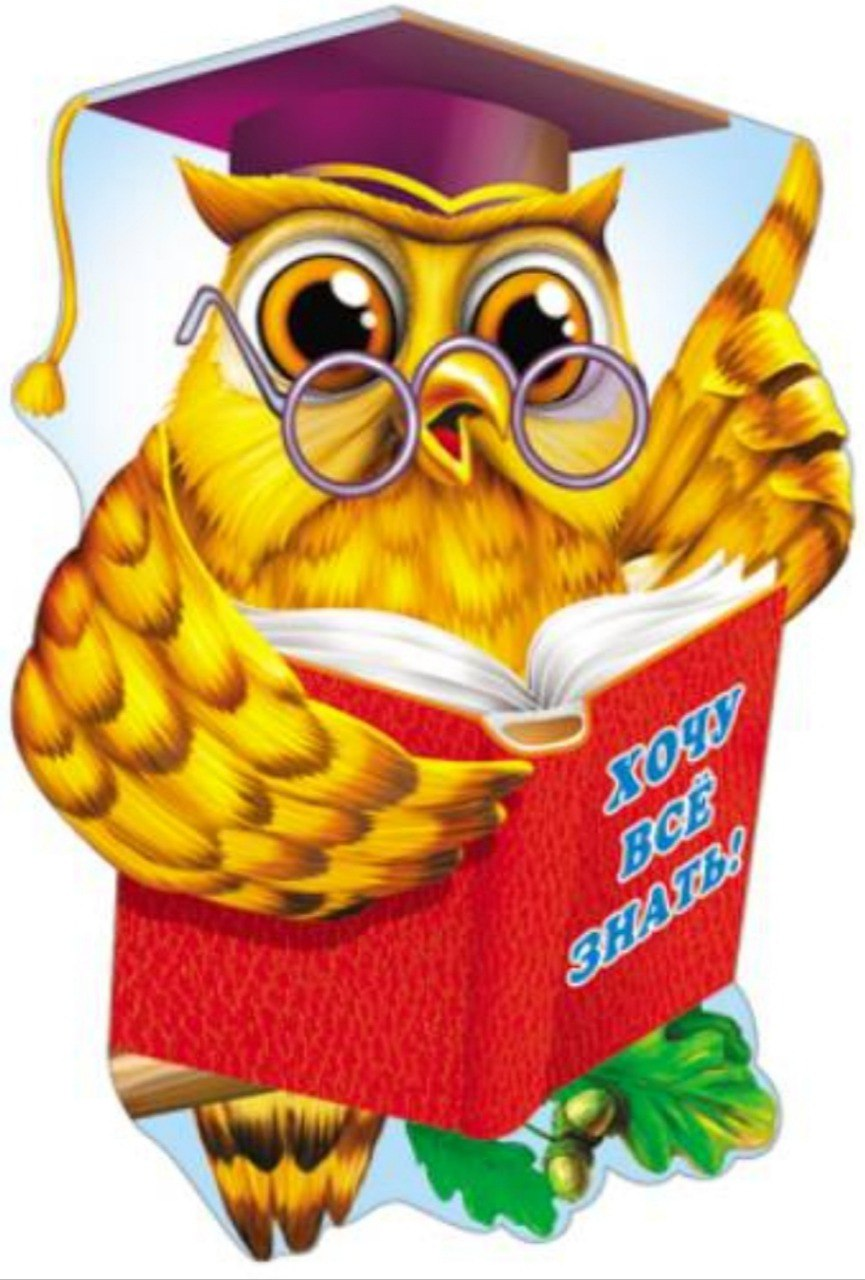 Решить задачи 
на странице 25  
 № 131, № 137.